Welcome to Year 1!
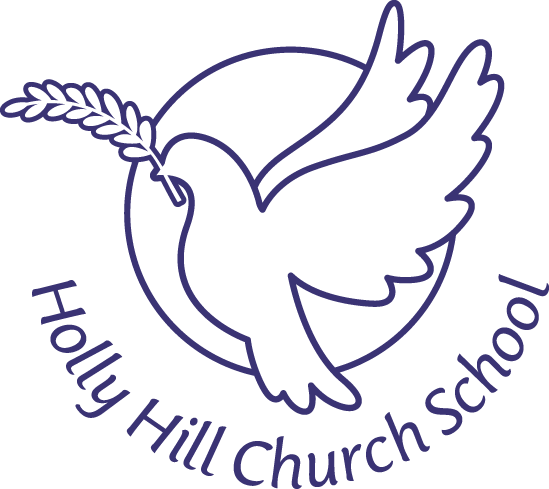 The Year One Team
Maple Class – 
Teacher- Miss Lewis

PPA Cover – Miss Parsonage


Working across Maple and Fir-
Mrs Blaber, Miss Wyatt and Miss Read            Mrs O’Neill – Phase Leader
Fir Class- 
Teacher- Miss Whatmore

PPA Cover – Mrs O’Neill
Topics in Year One
What will you child be taught in Year One?
Children will be taught Phonics, English, Maths, Handwriting and Big Book daily.

Once a week they will be explicitly taught the other curriculum subjects.

Monday – RE and library trips
Tuesday – History/Geography
Wednesday/Thursday  – Science and Music  == PEFriday - DT/Art and Computing (fortnightly)
Reading in Year One
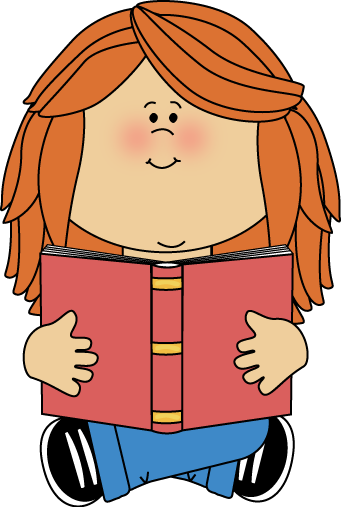 Reading books will be changed each Friday. 
These books will selected to match your child’s developing phonic knowledge and skills.
They will spend the week reading a book in class which will then come home on a Friday for them to share with your for the week. 
Please ensure you child has their book in school every day.
Your child’s book will be changed whether they have read with you or not so please make every effort to read each day.
How can you support your child’s Reading at home?
Discuss favourite parts.
Link the story to any others your child may already have at home. 
Re-read the story afterwards to consolidate key vocabulary and re-read any words your child found tricky and write them in their reading diary. 
Discuss how the character may have been feeling in different parts of the story. 
Discuss the order of events
Every time you read with your child, sign their diary so they can be a part of our class reward!
Phonics in Year One
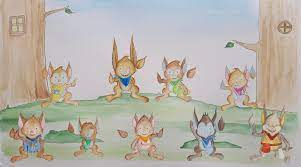 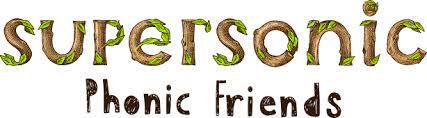 We have begun following the Supersonic Phonic Friends scheme of work which has been validated by the Department for Education.
The children love being a part of these fun and active lessons which include lots of helpful phonic friends.
Each lesson involves developing a range of skills important for confident reading including: listening, seeing, segmenting, building, blending, reading, and writing.
Phonics in Year One
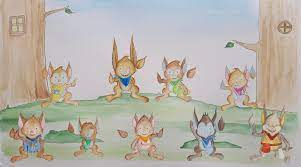 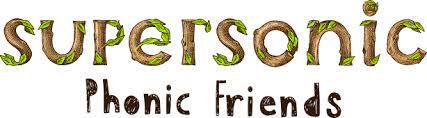 All children at the end of Year One have to take a phonics screening check.
The children do practice screenings throughout the year. 
This enables the children to become familiar with the screening check and also allows us to track individual children’s progress in being able to decode real and nonsense words.
Phonics screening in Year One
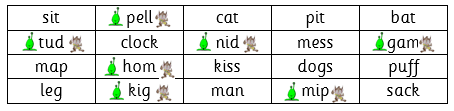 Spellings in Year One
Spellings will be given out on a Friday and tested the following Friday. 
They will be linked to your child’s phonics or be the common exception words you child needs to learn in Year One. 
These will come home on a look, cover, write, check sheet and should be practised throughout the week.
P.E. In Year One
All children need a P.E. kit in school.
We will send P.E. kits home half termly to be washed and for you to check that clothing and shoes still fit. 

We will encourage children to be as independent as possible when changing for P.E. so 
please make sure all their clothing is clearly labelled.
Any questions?